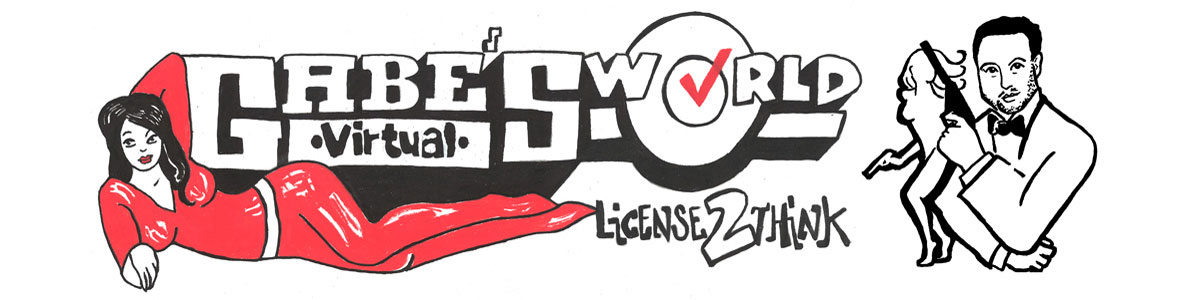 vHangOut Session 01
Guest: Ryan Conley
Host: Gabrie van Zanten
Disclaimer
Opinions expressed are my own
Advice given is without warranty of any kind
Overview
VMware Site Recovery Manager and Nimble Array
Migrating to VLAN Tagging (802.1Q)
Upgrading to vSphere 5.1
Using the vCenter Server Appliance (vCSA)
Study tips for VCAP-DCA
VMware SRM and Nimble Array
Check the VMware HCL
http://www.vmware.com/resources/compatibility/search.php
Have a good storage design for replicated LUNs
Remember to save room for storage snapshot space
Do PING test, NSLOOKUP and reverse lookup
Often disable IPv6 for easier configuration
Preferably do one real failover test
Use lowercase FQDNs for connecting to servers
Migrating to VLAN Tagging (802.1Q / VST)
What is a ‘Trunk’?
See: http://www.youtube.com/watch?v=aBOzFa6ioLw
http://kb.vmware.com/kb/1010778
From Physical Switch to vSwitch VLAN ID is NOT removed
Preferred VMware networking:
VLAN Trunking (VST)
Virtual Port ID Load Balancing
Configure Multi Nic VMotion
Using the vCSA
Cheap  since it doesn’t need a Windows license
Limitations:
No MS SQL Support
No Linked Mode Support
Still need Windows Server for VMware Update Manager
Pro:
Easy and fast deployment
Con:
Linux troubleshooting
Study tips for VCAP-DCA
TIME IS CRUCIAL !!!
Many good blogs: http://paulgrevink.wordpress.com/the-vcap5-dca-diaries/
Know basic PowerShell
Know how to configure things using esxcli
http://pubs.vmware.com/vsphere-50/index.jsp?topic=%2Fcom.vmware.vcli.ref.doc_50%2Fvcli-right.html
Do an AutoDeploy in your homelab
Know Shares, Reservations, Limits
Know Storage Policies
Configure SNMP, Syslogging, Remote Logging
Configure dvSwitches and Private VLANs
Thank you for watching
Please let me know what you think about these vHangOut sessions
Visit: GabesVirtualWorld.com -> vHangOut